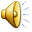 Птичьи секреты
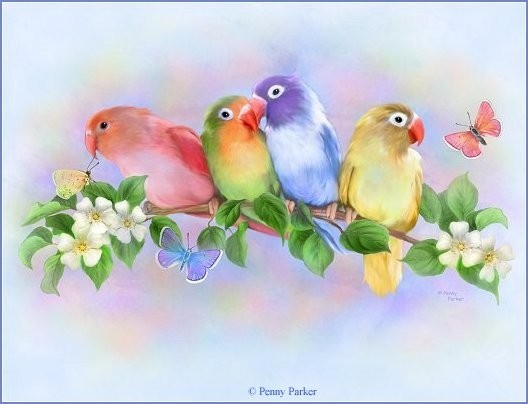 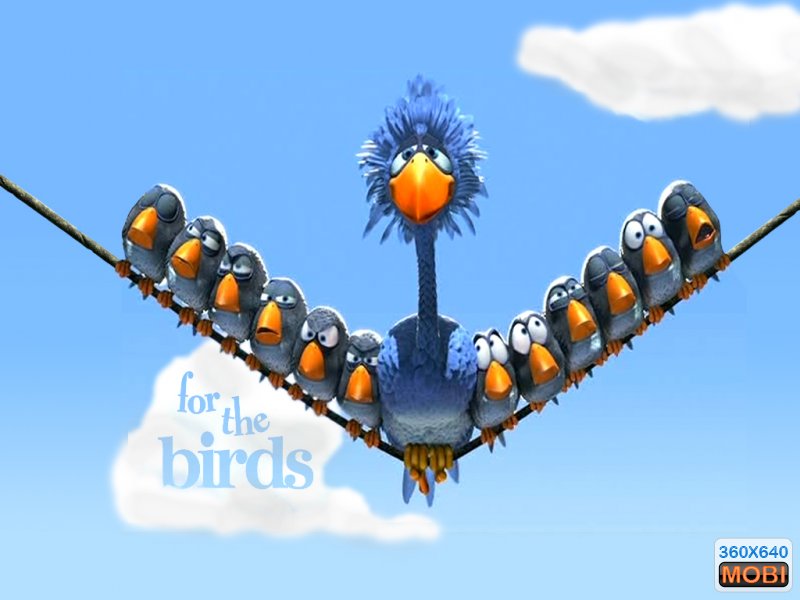 Я рада нашей встрече, друзья! Мы сегодня на уроке будем вспоминать,Рассуждать, объяснять и задания выполнятьА чтоб урок пошёл вам впрок,Активно в работу включайся, дружок!
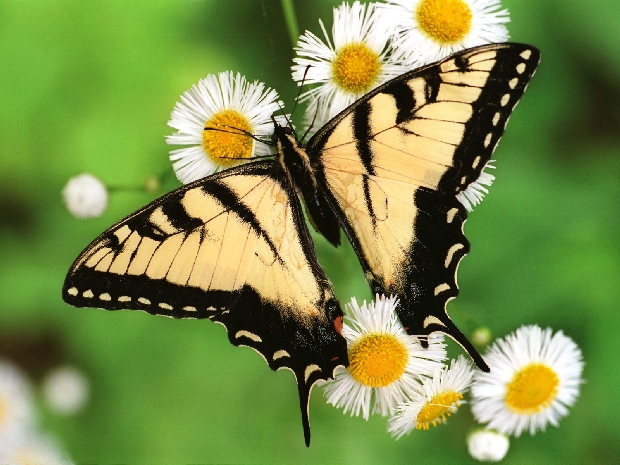 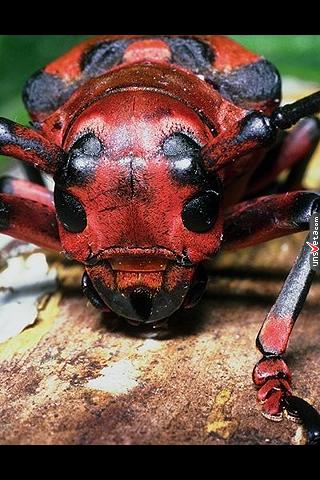 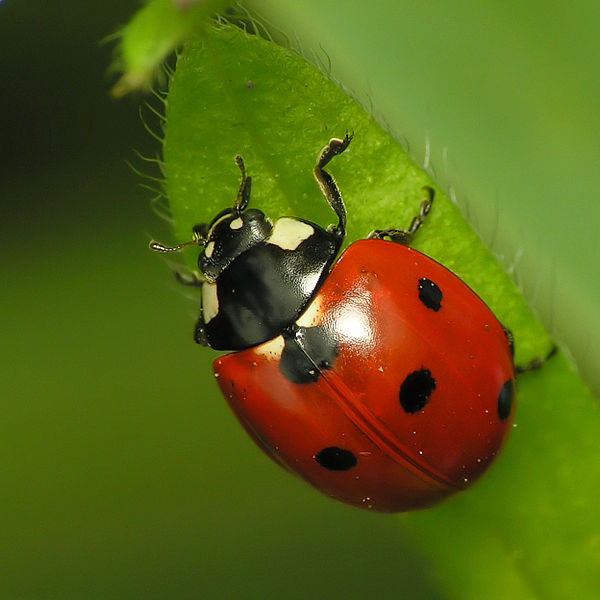 Убери лишнюю картинку
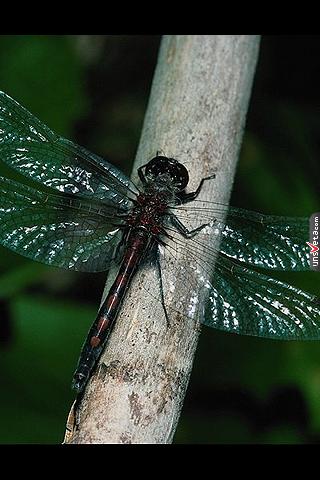 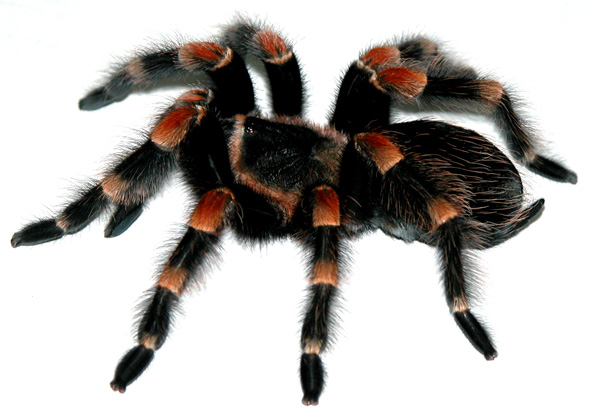 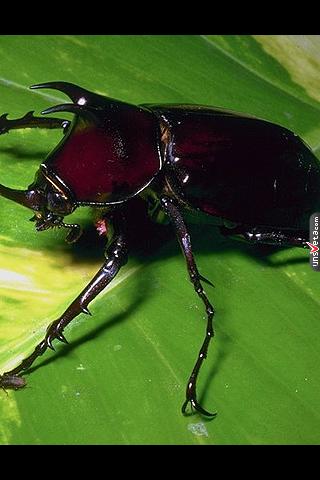 Сегодня на уроке мыПоговорим о маленьких синицахО перелётных и зимующих здесь птицах.О том, как в парке каплями зариУже мелькают красногруды снегири.Что в декабре морозно и светлоОт перистого инея бело.
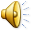 Перелетные птицы
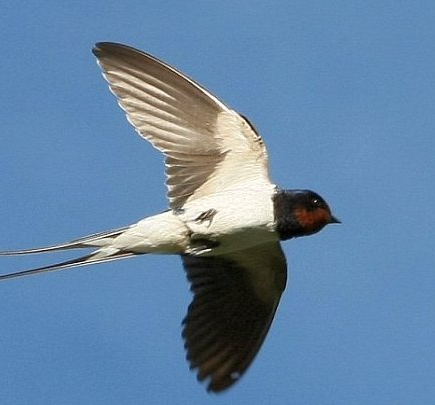 Ласточка
Целых три месяца летят ласточки в Африку, пролетая за ночь около 500 километров.
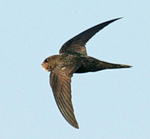 Стриж
Стрижи - лучшие летуны среди птиц и могут пролетать до 100 километров в час. В воздухе стрижи могут спать! Улетают далеко-далеко! В Африку!
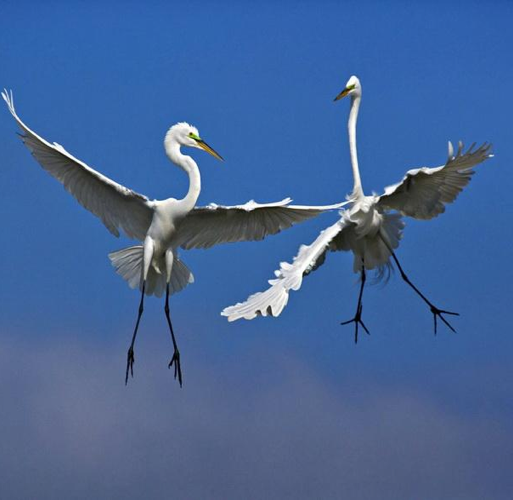 Цапля
Эту птицу можно встретить в лесах и болотах.
 Рост цапли достигает 1,5 метра.
 Зимуют цапли  в Африке. При полете, птица издает звук «крянк».
Грач
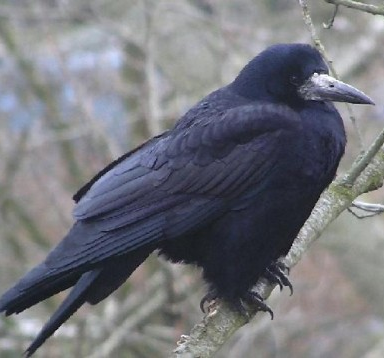 Самая известная перелетная птица нашего региона Грачи не улетают на зимовку далеко- большинство этих птиц в холодное время года перебирается на юг Европы.
Скворец
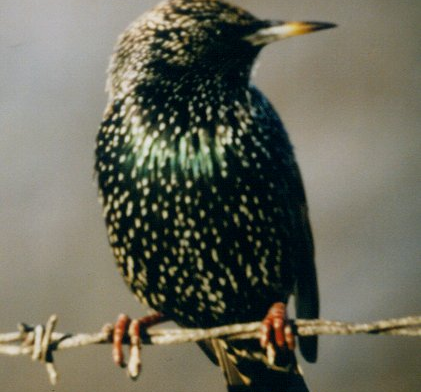 Скворец уже тем необыкновенен, что оперение его уникально красиво!
Большинство этих птиц в холодное время года перебирается на юг Европы
Зимующие птицы
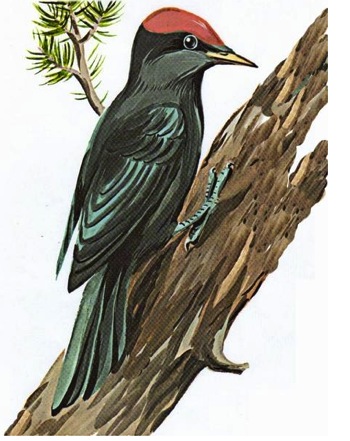 В лесу под щебет, звон и свист
Стучит лесной Телеграфист:
«Здорово, дрозд приятель!»
И ставит подпись…
Дятел
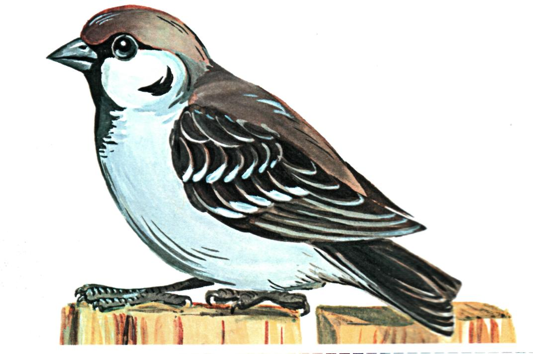 Маленький мальчишка
В сером ярмячишке 
По дворам шныряет,
Крошки собирает.
Воробей
Спинкою зеленовата,
Животиком желтовата
Шапочка чёрненькая ,
И полоской  шарфик.
Синица
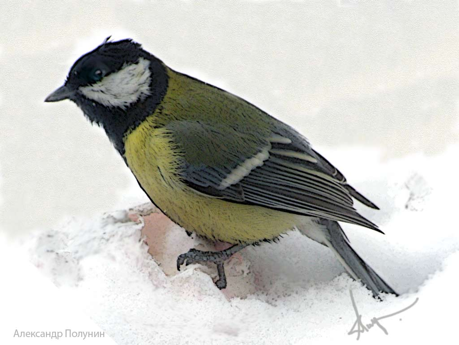 Кар! Кар! Кар!-
Кричит плутовка.
Ну и ловкая воровка!
Все блестящие вещицы
Очень любит эта птица!
И она вам всем знакома,
Как зовут её?
Ворона
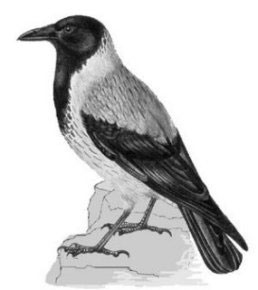 .
Кольца на лапках птиц помогают  узнавать больше об образе жизни                                   птиц
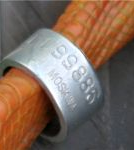 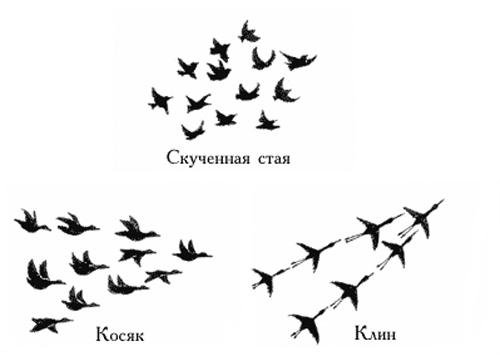 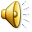 Использованные ресурсы:птички http://www.xrest.ru/original/414095/ ; http://allsorts.ucoz.ru/photo/2-0-114-3 ; http://polzunki-a.ru/kartinki-nasekomyh.html ; http://oboisaita.3dn.ru/publ/zhivotnye/babochki/6-1-0-167 ; http://900igr.net/kartinki/okruzhajuschij-mir/Rastenija-i-zhivotnye/035-Nasekomye.html ; http://vfl.ru/fotos/e168ac9f86578_341.html ; http://kartinki-risunki.ru/node/21301 ; http://www.nuclearno.com/text.asp?8965 ; http://www.artap.ru/animal/animal26.jpg;  http://www.bio.vsu.ru/oriolus/ris43.jpg; http://ru.wikipedia.org/; http://www.artap.ru/animal/animal26.jpg; http://www.bio.vsu.ru/oriolus/ris43.jpg; http://ru.wikipedia.org/.